Informe de Resultados
Ejercicio de participación en ExpoDigital 2018
31 de Agosto de 2018
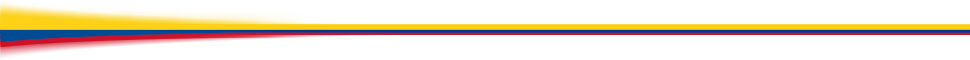 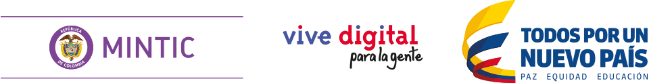 Contenido
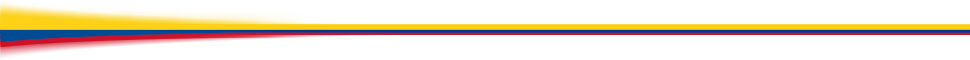 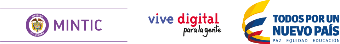 1. Introducción
El Ministerio de Tecnologías de la Información y las Comunicaciones - MinTIC, comprometido con la lucha contra la corrupción, la participación ciudadana y el fomento de la integridad pública, se participó el evento Expo digital 2018, como estrategia para la socialización de la estrategia Nacional MiPyme de la Subdirección de Comercio Electrónico.

La estrategia contempla 5 líneas de acción:
Programa de Formación Empresario Digital
Mentalidad y Cultura 
Masificación de Soluciones TIC para MiPyme
Centros de Transformación Digital
Línea de masificación del eCommerce
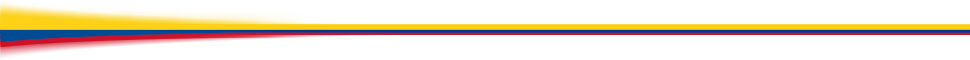 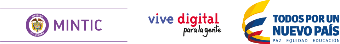 2. Objetivo del informe
El presente informe tiene como objetivo, dar a conocer los resultados del ejericio de diálogo de doble vía con la ciudadanía y grupos interesados del MinTIC, realizado para el sector Empresarial colombiano
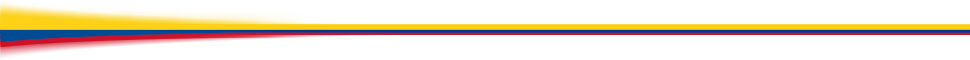 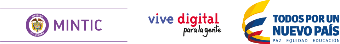 3. Fases de la acción de diálogo
1
4
2
3
4. Resultados y evidencias por fase
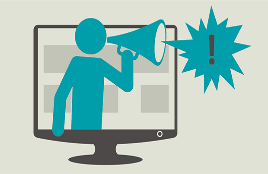 1. Convocatoria
4. Resultados y evidencias por fase
1. Convocatoria
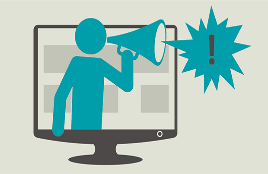 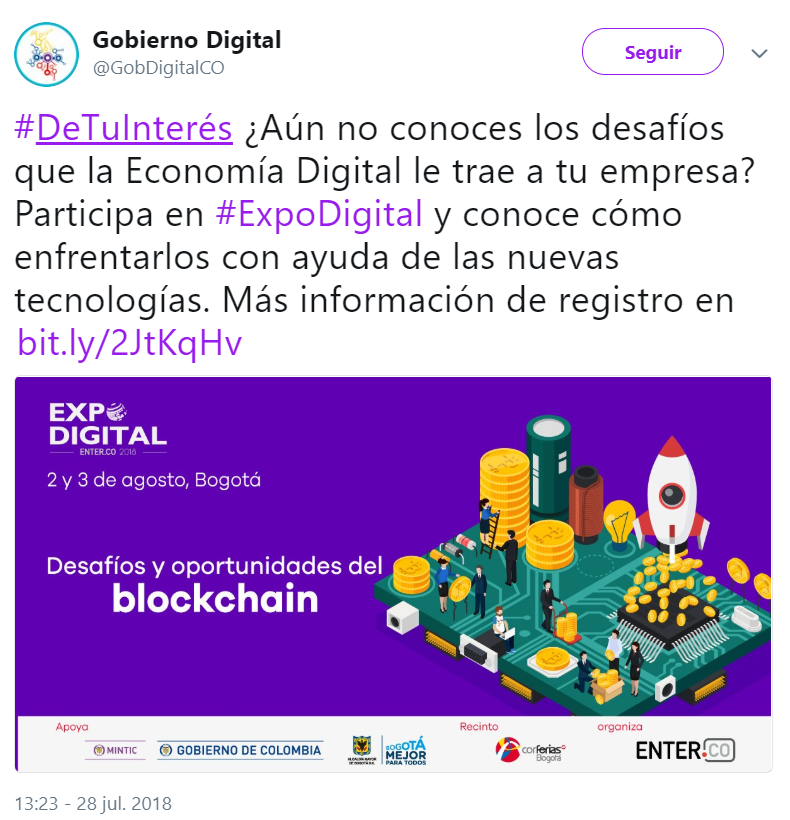 Evidencias
4. Resultados y evidencias por fase
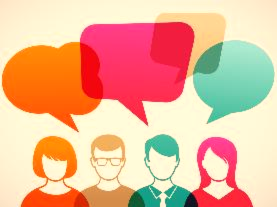 2. Recepción de 
participaciones
4. Resultados y evidencias por fase
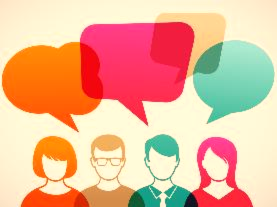 2. Recepción de 
participaciones
En el ejercicio de Participación Ciudadana o Rendición de Cuentas Participó un total de 480 empresarios. Las preguntas sobre la estrategia fueron resueltas directamente en el stand del Ministerio TIC por parte de los expositores y el equipo de trabajo de la subdirección.
5. Logro del Objetivo Planteado
Gracias a este evento, se logró que los participantes conocieran toda la oferta de la subdirección y que se inscribieran tanto en la plataforma de empresario digital, como en las plataformas de los operadores de comercio electrónico.
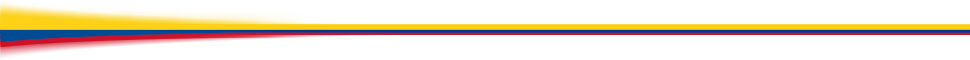 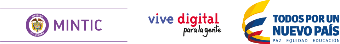 6. Conclusiones
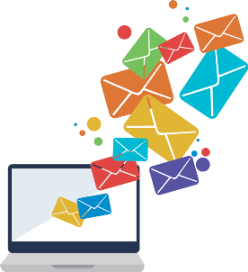 Convocatoria por múltiples canales virtuales, Plataformas virtuales, grupos focales, página web propia y de aliados.
El público que participó en el evento fue presencial, no hubo servicio de streaming, FBLive o similares.
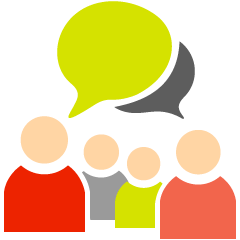 Número de participantes en la actividad. Participaron un total de 480 ciudadanos de forma presencial
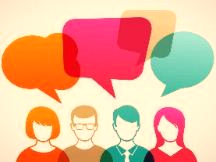 Respuesta 
al 100% de las participaciones recibidas
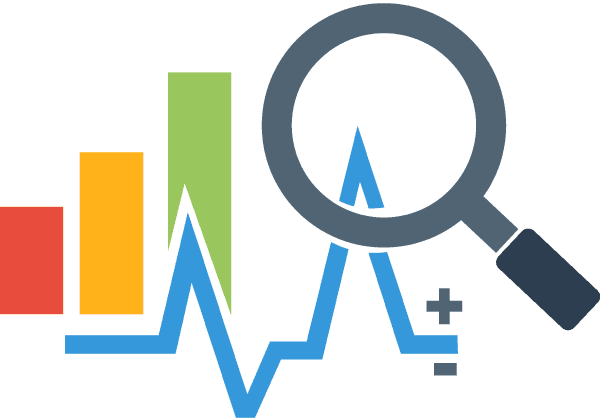 2018
Ministerio de Tecnologías
de la Información y las Comunicaciones
Tel:+57(1) 344 34 60
Edif. Murillo Toro Cra. 8a entre calles 12 y 13, Bogotá, Colombia - Código Postal 111711
www.mintic.gov.co – www.vivedigital.gov.co
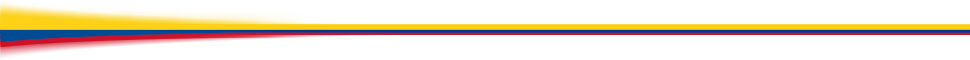 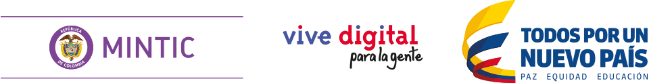